Three Dimensional Systems of Linear Ordinary Differential Equations
Stephen Heim and Ellie O’Brien
Outline
General Solution of 3D Linear System of Ordinary Differential Equations
Techniques of Solving for Eigenvalues in 3D linear systems
The Easy Case
Traditional way to find the determinant (linear algebra)
Characteristic Polynomial for finding the eigenvalues 3x3 matrix
Characteristics of 3D Linear Systems
Sinks
Sources
Saddles
Special Cases (Example)
Conclusions
General Solution of a 3-D System of Linear ODEs
The process for finding solutions of a three dimensional system is the same as when dealing with two dimensional systems. Given a linear system dX/dt = AX, where A is a 3x3 matrix and X = (x, y, z), a nonzero vector V is an eigenvector if:

Where λ is the eigenvalue for V. If V is an eigenvector for A with eigenvalue λ, then
        is a solution of the linear system.
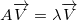 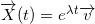 The Easy Case
If the coefficient matrix corresponding to a three dimensional system of differential equations is upper triangular, we can read the eigenvalues off the diagonal of the matrix just like when dealing with two dimensional systems!
Recall that an upper triangular matrix is a matrix for which all entries below the main diagonal are zero.
For example:
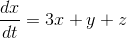 This system, when written in matrix 
form, is:
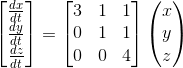 where
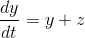 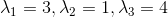 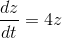 Finding the Eigenvalues using the Determinant
Recall from Linear Algebra that we can solve for the characteristic polynomial through finding the determinant of  		 . Say we are given any 3x3 matrix:
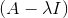 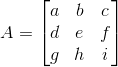 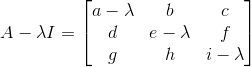 Then:
The characteristic polynomial is then equivalent to:

The result is a cubic equation, where we can then solve for the eigenvalues by setting the equation equal to zero.
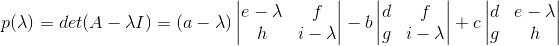 Characteristic Polynomial for 3x3 Matrices
The characteristic polynomial of a 3x3 matrix A can be written as:

               A =

Or written explicitly in terms of the traces of matrix A as:
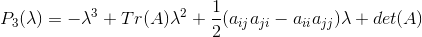 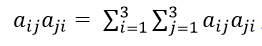 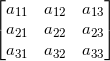 Where
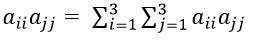 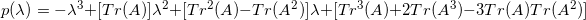 Characteristic Polynomial for 3x3 Matrices
To derive the equation in terms of the traces, we must show that:
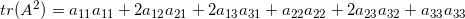 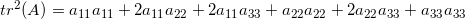 We can combine these to get:
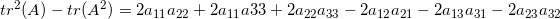 We can see this is equivalent to the term:
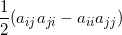 The last term is pretty nasty, so we will trust Wolfram that:
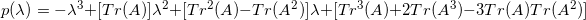 Equilibrium Points
Some equilibrium points of 3 dimensional systems have similar classifications to those of 2 dimensional systems.
Sinks: As time approaches infinity, solutions tend towards the point.
Sources: As time approaches infinity, solutions tend away from the point.
Others differ more noticeably from their two dimensional counterparts, as seen in saddle equilibrium points and several special cases.
Phase Spaces
Sinks
Characteristics of Sinks for 3D systems:
Three negative real eigenvalues, each with a corresponding straight line of solutions tending towards the equilibrium point.
Or…
One negative real eigenvalue with a corresponding straight line of solutions tending towards the equilibrium point, and a complex conjugate pair of eigenvalues with a negative real component and a corresponding plane of solutions spiraling towards the equilibrium point.
Sinks Continued
3D Spiral Sink
Eigenvalues
Spiral Sink:
-1 Negative Real 
-Complex Conjugate Pair (Negative Real Part)
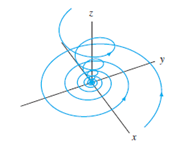 Sources
Characteristics of Sources for 3D systems:
Three positive real eigenvalues, each with a corresponding straight line of solutions tending away from the equilibrium point.
Or…
One positive real eigenvalue with a corresponding straight line of solutions tending away from the equilibrium point, and a complex conjugate pair of eigenvalues with a positive real component and a corresponding plane of solutions spiraling away from the equilibrium point.
Sources Continued
3D Spiral Source
Eigenvalues
Spiral Source:
-1 Positive Real
-Complex Conjugate Pair (Positive Real Part)
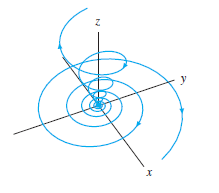 Saddles
Saddle equilibrium points of 3D systems have a greater number of possible characteristics than sinks or sources (4 to be precise). These are:
One positive real eigenvalue with a corresponding straight line of solutions tending away from the equilibrium point, and a complex conjugate pair of eigenvalues with a negative real component and a corresponding plane of solutions spiraling towards the equilibrium point.
One negative real eigenvalue with a corresponding straight line of solutions tending towards the equilibrium point, and a complex conjugate pair of eigenvalues with a positive real component and a corresponding plane of solutions spiraling away from the equilibrium point.
Saddles Continued
One positive real eigenvalue with a corresponding straight line of solutions tending away from the equilibrium point, and two negative real eigenvalues with a corresponding plane of solutions tending towards the origin (a two dimensional sink).
One negative real eigenvalue with a corresponding straight line of solutions tending towards the equilibrium point, and two positive real eigenvalues with a corresponding plane of solutions tending away from the origin (a two dimensional source).
Saddles Continued
Eigenvalues
Real Saddle:
-3 Real
Spiral Saddle:
-1 Real 
-Complex Conjugate Pair
Real Saddle
Spiral Saddle
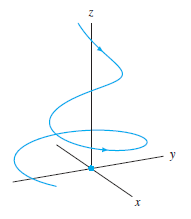 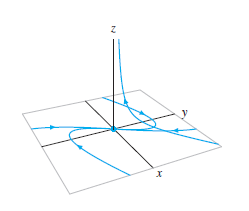 Special Case (Example)
In certain cases equilibria exhibit qualitative properties unlike those seen in Sinks, Sources, or Saddles. As with 2D systems, this usually occurs in a case of zero eigenvalues, repeated eigenvalues, or a combination of the two.
Consider the equation: 
The eigenvalues of the upper triangular coefficient matrix are λ1 = λ2 = λ3 = 0, so we have a case of repeated zero eigenvalues. (Note that in this case, we can read the eigenvalues off of the diagonal of the matrix)
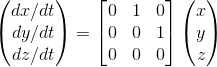 Special Cases Continued
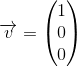 By solving		   for eigenvalue λ=0, we get associated eigenvector:
Thus every solution along the x axis satisfies the system when z is zero.
When z is non-zero, x is quadratic in y; there are planes of parabolic solutions parallel with the xy plane for constant values of z.
This is best shown with phase portraits
of the xy plane for constant values of z:
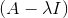 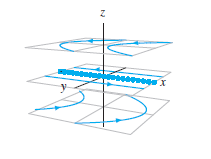 Conclusions
-Three-dimensional systems of linear ordinary differential equations often have properties analogous to their two dimensional counterparts.
-If possible, it is convenient to first look at three-dimensional systems in terms of their behaviors in a two-dimensional plane and an appropriate phase line. 
-Methods of analyzing and solving two-dimensional systems can generally be utilized in three-dimensional systems with only minor modifications.
References
"Algebraic and Geometric Multiplicity." University of Washington Math Department, 20 May 2013. Web. <http://www.math.washington.edu/~ansa1989/math308b_sp13_docs/lecture19.pdf>.
Blanchard, Devaney, Hall. Ordinary Differential Equations. 4th Edition. Boston: Brooks/Cole CENGAGE Learning, 2012. Print.
"Calculating the Characteristic Polynomial." Mathematics Stack Exchange. 12 June 2014. Web. <http://math.stackexchange.com/questions/832076/calculating-the-characteristic-polynomial>.
Mitchell, Jonathan. "Linear Systems of DE: 3D Analog Surface (Real Eigenvalue Case)." YouTube. YouTube, 1 Jan. 2013. <https://www.youtube.com/watch?v=-yaINOrzpZI>
Tao, Terrence. "Characteristic Polynomials." <.http://www.math.ucla.edu/~tao/resource/general/115a.3.02f/week8.pdf>.
Weisstein, Eric W. "Characteristic Polynomial." From Mathworld--A Wolfram Web Resource. <http://mathworld.wolfram.com/CharacteristicPolynomial.html>
Dawkins, Paul. "Differential Equations." Paul's Online Notes. Lamar University. Web. <http://tutorial.math.lamar.edu/Classes/DE/HOSystems.aspx>.